Informace k přijímacímu řízení na střední školy
přehled základních informací
pro žáky 9. tříd
Jakou střední školu vybrat?
papír A4 – 2 části (plusy a mínusy)
 zájmy, koníčky (+ / -)
 jaké předměty ve škole (+ / -)
studijní typ (+ jsem / - nejsem)
maturitní zkouška (+ chci MZ / - nechci MZ)
 VŠ (+ směřuji na VŠ / - nesměřuji na VŠ)
délka každodenního dojíždění

 porovnáme s požadavky a typem vybrané SŠ
Užitečné internetové odkazy
www.msmt. cz
www.cermat.cz
www.atlasskolstvi.cz 
www.vyberskoly.cz
www.infoabsolvent.cz
www.stredniskoly.cz
www.jmskoly.cz
stránky jednotlivých středních škol
Cenné zdroje informací
Veletrh středních škol 2020
	
Dny otevřených dveří na SŠ

Informační a poradenské středisko ÚP Havířov – Junácká ulice
	(v září jsme s žáky 9. ročníku navštívili)
Přihlášky na SŠ
Kde tiskopisy přihlášek  získáte?

první dvě již předvyplněné od vých. poradce v prvním týdnu v únoru
     

Kolik přihlášek můžete podat?
2x na SŠ s talentovou zkouškou (modrý formulář přihlášky)
2x na SŠ bez talentové zkoušky (růžový formulář přihlášky)
Možnosti vyplnění přihlášky
pokud žák podává dvě přihlášky, obě přihlášky musí být stejné, tzn. stejné pořadí škol a oborů na obou přihláškách, jinak jsou přihlášky neplatné!
Jak vyplnit přihlášku
návod k vyplnění přihlášky na stránkách MŠMT nebo Cermatu.             přiložen je na TEAMS, žák ho dostane i papírové formě současně s přihláškou

Uchazeč dostane přihlášku předvyplněnou první týden v únoru
     (bude tam mít QR kód, základní údaje o narození, bydlišti a na druhé straně
      pak klasifikaci z posledních dvou ročníků a razítko s podpisem p. ředitelky.

Žák pak vyplní zbývající údaje na 1. straně přihlášky. 2. stránku přihlášky nevyplňuje, pouze, bude-li chtít doplnit údaje o spec. schopnostech, talentu nebo úspěších ve významných soutěžích. 

 vyplněnou přihlášku uchazeč doručí na SŠ a to buď osobně – nejlépe oproti podpisu, nebo zašle doporučeně na adresu střední školy do 1.3. 2021
Termíny podání přihlášky na SŠ s talentovou zkouškou
řediteli či zástupci ředitele SŠ do 30. 11. 2020
Termíny podání přihlášky na SŠ 
bez talentové zkoušky
řediteli či zástupci ředitele SŠ do 1. 3. 2021
Uchazeči se speciálními vzdělávacími potřebami (SVP)
Uchazeči se speciálními vzdělávacími potřebami, kteří 
požadují úpravu podmínek přijímacího řízení, musí spolu 
s přihláškou odevzdat také Doporučení školského poradenského
zařízení.  
ŠPZ vydává vždy dva totožné výtisky Doporučení. 

Podle Doporučení školského poradenského zařízení,
které uchazeč doloží k přihlášce, rozhodne ředitel SŠ 
o uzpůsobení podmínek pro konání jednotné přijímací 
zkoušky (nejčastěji se jedná o navýšení časového 
limitu nebo je umožněno používání kompenzačních pomůcek).
Termíny jednotné přijímací zkoušky
1. řádný termín –  pondělí 12. dubna 2021 
   (na škole uvedené na přihlášce v prvním pořadí)

2. řádný termín –  úterý 13. dubna 2021
   (na škole uvedené na přihlášce ve druhém pořadí)

náhradní termíny: 12. a 13. května 2021

v případě onemocnění v den přijímacího řízení je nutné zaslat do 3 dnů po termínu zkoušky omluvu řediteli střední školy
Přijímací řízení do oborů vzdělávání 
s talentovou zkouškou
talentové zkoušky do oborů středního vzdělání s talentovou zkouškou  2. - 15. 1. 2021

talentové zkoušky na konzervatoř  15. - 31. 1. 2021

talentová zkouška pro Gymnázium se sportovní přípravou  
    2. 1. - 15. 2. 2021
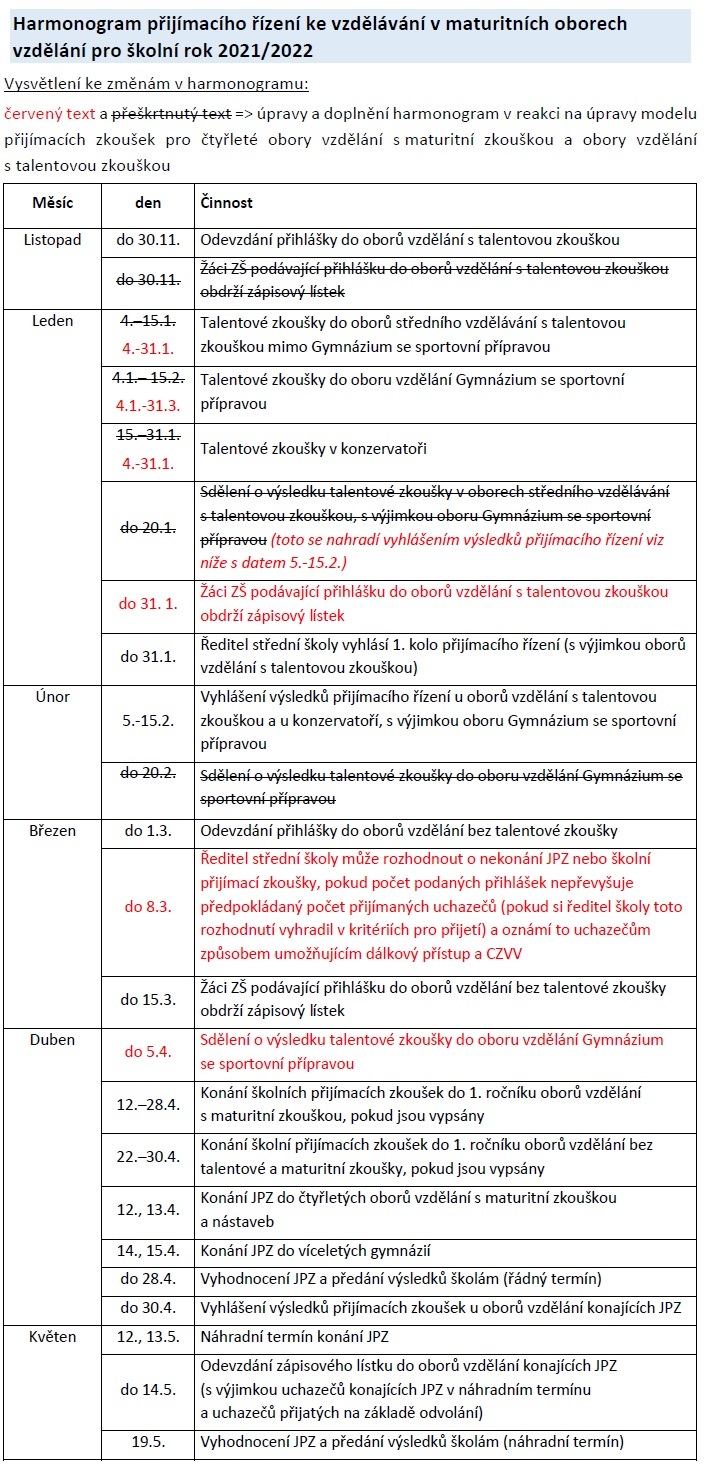 Kritéria přijímacího řízení
jednotná přijímací zkouška
     Výsledek jednotné PZ se na celkovém hodnocení uchazeče podílí 60 %  kromě Gymnázií se sportovní přípravou (zde pouze 40 %)

hodnocení na vysvědčení z předchozího vzdělávání
   V souladu s § 1 odst. 7 vyhlášky č. 353/2016 Sb. školy nemohou v přijímacím řízení 
     hodnotit hodnocení na vysvědčení za druhé pololetí školního roku 2019/2020. 

školní přijímací zkouška, je-li stanovena 
     (v kompetenci ředitele SŠ)

případně další skutečnosti, které osvědčují vhodné schopnosti, vědomosti a zájmy uchazeče (soutěže, olympiády, …)
Kritéria přijímacího řízení
Ředitelé SŠ zveřejní kritéria přijímacího řízení na
webových stránkách středních škol.

- pro SŠ s talentovou zkouškou
do 31. 10. 2020

- pro SŠ bez talentové zkoušky
do 31. 1. 2021
Co když žák onemocní v době přijímacích zkoušek?
„Ředitel školy vyhlásí náhradní termín uchazeči, který se pro vážné důvody k přijímací nebo talentové zkoušce v určeném termínu nedostaví a svoji neúčast řádně písemně omluví řediteli školy nejpozději do 3 dnů po termínu stanoveném pro přijímací nebo talentovou zkoušku.“ 


    Zkouška v náhradním termínu se koná nejpozději do 1 měsíce po termínu konání řádné přijímací nebo talentové zkoušky.
V případě přijetí na SŠ
Pokud byl uchazeč přijat ke vzdělávání na SŠ, musí svůj úmysl stát se žákem příslušného oboru vzdělání a formy vzdělávání na dané škole potvrdit zápisovým lístkem do 10 pracovních dnů ode dne veřejného vyvěšení výsledků přijímacího testu.
	Zápisový lístek obdrží v průběhu měsíce března od vých. poradce na ZŠ.
V případě nepřijetí na SŠ
Odvolání proti rozhodnutí ředitele školy lze podat ve lhůtě 3 pracovních
   dnů od doručení rozhodnutí.

počet dalších kol přijímacího řízení není omezen

ředitel SŠ zveřejní počty volných míst, kritéria a termíny ve škole a způsobem umožňujícím dálkový přístup

tyto informace jsou souhrnně zveřejňovány na www.krajmoravskoslezsky.cz

neomezené množství přihlášek – vyplní se jen jedna škola (jedna kolonka)
Držím palce, ať vám vše vyjde, jak si přejete
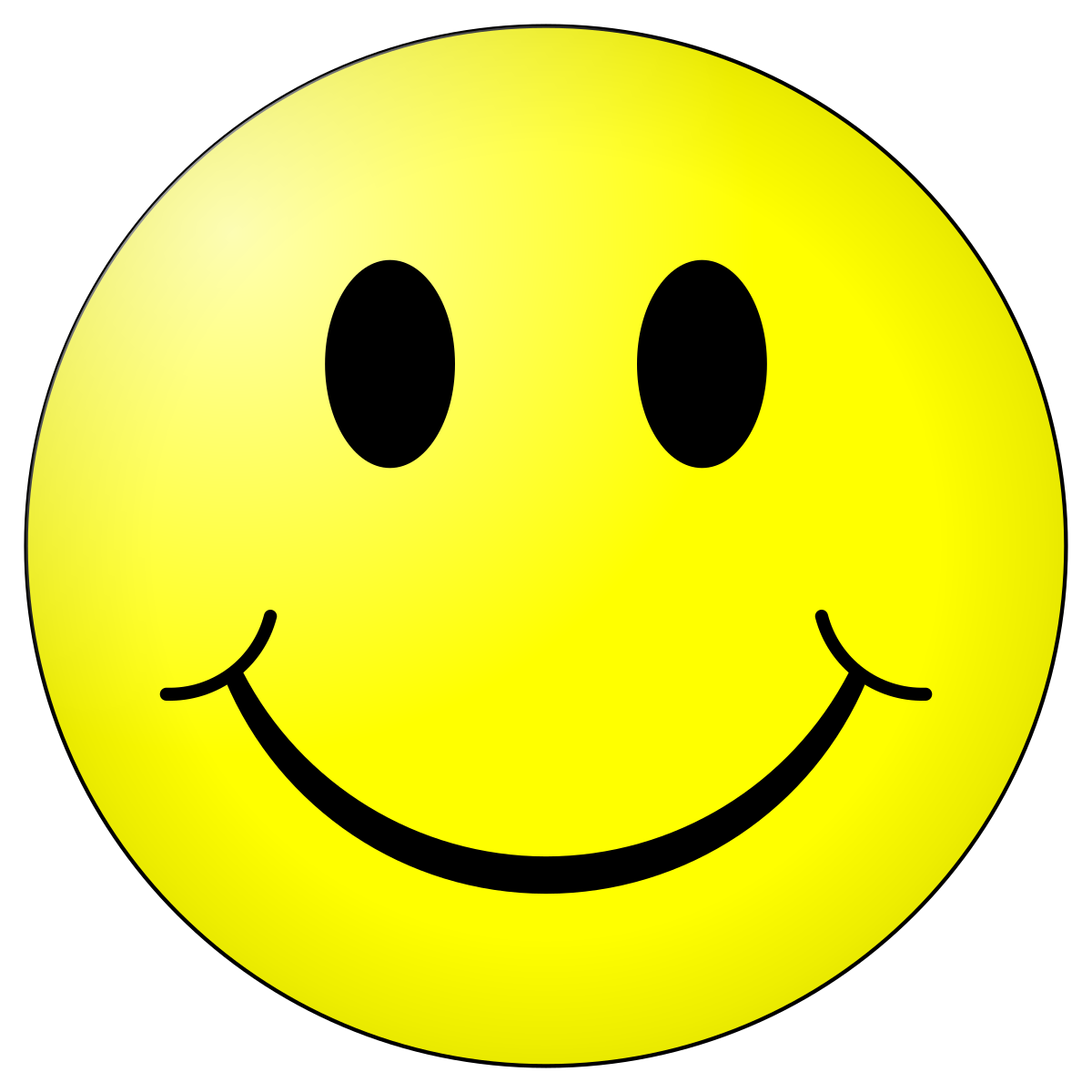